School Calendar and Start Time Survey
Naperville Community School District 203
October 4–18, 2016
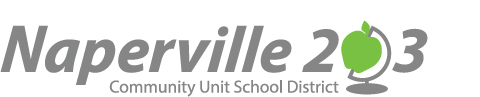 Project Overview
This year, Naperville District 203 is beginning a discussion with parents, students, employees, and community members to determine whether changes should be made to the school day start and end times. Participants were also asked about the school calendar. Potential changes include a longer elementary school day and a later start time for middle and high schools.

Separate surveys were administered to parents and community members, students, and employees to gather feedback about the potential changes. Results will be used to inform future decisions on the school calendar and school start and end times. 

K12 Insight partnered with the Bob Ross, Chief Operating Officer, to develop the School Calendar and Start Time Survey, which addressed the following topics:
 
School calendar
Change in elementary school day
Change in middle school day
Change in high school day
2
Details of the Study
Before the survey launched, the district posted a link on its website to promote the survey.

K12 Insight emailed individual invitations with survey links to parents, staff members, and students. Parents and community members also could access the survey via a public link on the district’s website, or by requesting an access link from K12 Insight via email. Paper surveys were available on request, but none were requested.

The survey was open from Oct. 4–18.
 
Participants learned about the survey via business card magnets, flyers (in English and Spanish), a letter to community leaders, a letter to principals, a news brief, and a Q&A for the district website. Reminders were sent Oct. 10, 14, and 17 for parents/community members, and Oct. 11 and 17 for staff and students. 

The survey was available in Spanish and Chinese (Simplified) for parents and community members.
3
Understanding the Results
This report summarizes the results and breaks them down by parents of current students, students, students (via parent/community member survey), parents of future students, and other community members.

Participants who took the parent and community member survey were separated into four groups.
Parents of current students are participants who are the parent of a student currently attending a school in Naperville District 203.
Students (via parent/community member survey) are participants who selected Other and then said they were a current Naperville 203 student.
Parents of future students are participants who are the parent of a future Naperville District 203 student but did not say they had a student currently attending a Naperville District 203 school.
Other community members are participants who are not the parent of either a current or future Naperville District 203 student.

Results do not reflect random sampling; therefore, they should not be generalized to all Naperville community members. Rather, results reflect only the perceptions and opinions of survey participants. Findings for each item in the report exclude participants who did not answer. In charts and stacked bar graphs, data labels less than 5 percent are not shown.
4
Participation
Note: 829 students took the survey through the community survey using a public URL and are indicated as “Student (through Community Survey)”.
5
Participation (Continued)
How are you connected to the Naperville District 203 community? (N=8,699)
Note: Percentage totals may exceed 100 since participants could select more than one answer.
6
Participation – Parents of Current Students
Please select your child(ren)'s school(s). (N=7,023)
Note: Percentage totals may exceed 100 since participants could select more than one answer.
7
Participation – Employees
Please select your primary department or work location. (N=1,387)
Note: Other includes administration, PSAC, building and grounds, and transportation staff.
8
School Calendar
Please rate the importance of each of these goals in developing the school calendar.
9
Answer Options: Not Important, Somewhat Important, Important, Very Important, No Opinion
School Calendar Alignment – Employees
Please rate how important it is that the Naperville District 203 calendar align with other school districts at the following times.
Note: Only staff members who have a child or children in another school district answered these questions.
10
Elementary School Day
Extra Time – Elementary School Employees
How would you spend the additional 30 minutes if you were not with students? (N=530)
Would having an additional 30 minutes to complete daily tasks free up other time for peer collaboration? (N=523)
Notes: 
Percentage totals for the question on the left may exceed 100 since participants could select more than one answer. 
These questions were only presented to elementary school staff members.
12
Elementary School Ideas
How strongly do you support or oppose the following? 

Elementary core content classes (math, science, etc.) being taught by a teacher other than the classroom teacher.
Answer Options: Strongly Oppose, Oppose, Support, Strongly Support, No Opinion
13
Elementary School Ideas (Continued)
How strongly do you support or oppose the following? 

Elementary school students being picked up by the school bus early as 7:20 a.m.
Answer Options: Strongly Oppose, Oppose, Support, Strongly Support, No Opinion
14
Elementary School Factors
Please rank the following factors when considering your preferred school schedule, where Rank 1 is most important and Rank 6 is least important.
The weighted score is based on how each participant ranked each option. For employees, Rank 1 received 5 points, Rank 2 received 4 points, Rank 3 received 3 points, Rank 4 received 2 points, and Rank 5 received 1 point. These points were added for each participant group to create an overall rank, with Rank 1 receiving the most points and Rank 5 receiving the least points.

Parents of current students followed a similar pattern, with Rank 1 receiving 6 points and Rank 6 receiving 1 point. These points were added for each participant group to create an overall rank, with Rank 1 receiving the most points and Rank 6 receiving the least points.
15
Impact of Longer School Day – Parents of Current Elementary School Students
How strongly do you agree or disagree with the following statements about the potential impacts of changing the current elementary school end time?

A longer elementary school day could …
* For these items, disagreement is considered positive and agreement is considered negative.
Note: These questions were only presented to parents with a child or children in a Naperville 203 elementary school.
16
Impact of Longer School Day – Elementary School Employees
How strongly do you agree or disagree with the following statements about the potential impacts of changing the current elementary school end time? 

A longer elementary school day could …
* For these items, disagreement is considered positive and agreement is considered negative.
Note: These questions were only presented to elementary school employees.
17
Extending Elementary School Day
How strongly do you support or oppose extending the elementary school day by 30 minutes?
18
Extending Elementary School Day
The current elementary school day starts at 8:15 a.m. and ends at 2:30 p.m. If the elementary school day were extended by 30 minutes, which of the following would you prefer?
19
Impact of Changing the School Day – Elementary School Employees
If the elementary school day was extended by 30 minutes, what impact would the following changes have on you and your family?
Note: These questions were only shown to elementary school employees.
20
Middle School Day
Middle School Factors
Please rank the following factors when considering your preferred school schedule, where Rank 1 is most important and Rank 6 is least important.
The weighted score is based on how each participant ranked each option. For employees, Rank 1 received 5 points, Rank 2 received 4 points, Rank 3 received 3 points, Rank 4 received 2 points, and Rank 5 received 1 point.

Students and parents of current students followed a similar pattern, with Rank 1 receiving the most points and the lowest rank receiving the least points. These points were added for each participant group to create an overall rank, with Rank 1 receiving the most points and the lowest rank receiving the least points.
22
Later School Start Time – Parents of Current Middle School Students
How strongly do you agree or disagree with the following statements about the potential impacts of changing the school start time to 8:30 a.m.? 

A later school start time could …
Note: Only parents with a child or children in a Naperville 203 middle school answered these questions.
23
Later School Start Time – Middle School Students
How strongly do you agree or disagree with the following statements about the potential impacts of changing the current school start time to 8:30 a.m.?

A later school start time could …
Note: Only middle school students answered these questions.
24
Later School Start Time – Middle School Employees
How strongly do you agree or disagree with the following statements about the potential impacts of changing the school start time to 8:30 a.m.? 

A later school start time could …
Note: Only middle school employees answered these questions.
25
Later School End Time – Parents of Current Middle School Students
Starting the middle school day at 8:30 a.m. may require the school day to end later. How strongly do you agree or disagree with the following statements about the potential impacts of changing the current end time? 

A later school end time could …
* For these items, disagreement is considered positive and agreement is considered negative.
Note: Only parents with a child or children in a Naperville 203 middle school answered these questions.
26
Later School End Time – Middle School Students
Starting at 8:30 a.m. may require the school day to end later. How strongly do you agree or disagree with the following statements about the potential impacts of changing the current end time? 

A later school end time could …
* For these items, disagreement is considered positive and agreement is considered negative.
Note: Only middle school students answered these questions.
27
Later School End Time – Middle School Employees
Starting the middle school day at 8:30 a.m. may require the school day to end later. How strongly do you agree or disagree with the following statements about the potential impacts of changing the current end time? 

A later school end time could …
* For these items, disagreement is considered positive and agreement is considered negative.
Note: Only middle school employees answered these questions.
28
Increasing Middle School Instructional Time – Employees
How strongly do you support or oppose the following options for starting the middle school day at 8:30 a.m. and increasing instructional time?
29
Support for Later Middle School Start Time
How strongly do you support or oppose moving the middle school start time to 8:30 a.m.?
30
Impact of Changing School Times –Parents of Current Middle School Students
Note: Only parents with a child or children in a Naperville 203 middle school answered these questions.
31
High School Day
High School Factors
Please rank the following factors when considering your preferred school schedule, where Rank 1 is most important and Rank 7 is least important.
The weighted score is based on how each participant ranked each option. For employees, Rank 1 received 5 points, Rank 2 received 4 points, Rank 3 received 3 points, Rank 4 received 2 points, and Rank 6 received 1 point.

Students and parents of current students followed a similar pattern with Rank 1 receiving the most points and the lowest rank receiving the least points. These points were added for each participant group to create an overall rank, with Rank 1 receiving the most points and the lowest rank receiving the least points.
33
Offsetting Later Start Time
Starting 45 minutes later may result in the school day ending 10-20 minutes later. The additional time can be taken from other portions of the schedule. To offset the later start time without having to extend the school day another 30 minutes, which of the following approaches would you support?
Note: Percentage totals may exceed 100 since participants could select more than one answer.
34
Later School Start Time – Parents of Current High School Students
How strongly do you agree or disagree with the following statements about the potential impacts of changing the current high school start time? 

A later high school start time could …
Note: Only parents with a child or children in a Naperville 203 high school answered these questions.
35
Later School Start Time – High School Students
How strongly do you agree or disagree with the following statements about the potential impacts of changing the current high school start time? 

A later high school start time could …
Note: Only high school students answered these questions.
36
Later School Start Time – High School Employees
How strongly do you agree or disagree with the following statements about the potential impacts of changing the current high school start time? 

A later high school start time could …
Note: Only high school employees answered these questions.
37
Later School End Time – Parents of Current High School Students
How strongly do you agree or disagree with the following statements about the potential impacts of changing the current high school end time? 

A later high school end time could …
* For these items, disagreement is considered positive and agreement is considered negative.
Note: Only parents with a child or children in a Naperville 203 high school answered these questions.
38
Later School End Time – High School Students
How strongly do you agree or disagree with the following statements about the potential impacts of changing the current high school end time? 

A later high school end time could …
* For these items, disagreement is considered positive and agreement is considered negative.
Note: Only high school students answered these questions.
39
Later School End Time – High School Employees
How strongly do you agree or disagree with the following statements about the potential impacts of changing the current high school end time? 

A later high school end time could …
* For these items, disagreement is considered positive and agreement is considered negative.
Note: Only high school employees answered these questions.
40
Support for Later High School Start Time
The current school day starts at 7:45 a.m. and ends at 3:10 p.m. How strongly do you support or oppose moving the high school start time to 8:30 a.m.?
41
Support for Later High School End Time
How strongly do you support or oppose changing the high school end time to approximately 3:30 p.m.? This may mean high school buses would leave school after 4 p.m. to transport students home.
42
Professional Collaboration – High School Employees
How strongly do you support or oppose trading 20-25 minutes of instructional time for professional collaboration? (N=395)
Note: Only high school employees answered this question.
43
Impact of Changing School Times – High School Parents
Note: Only parents with a child or children in a Naperville 203 high school answered these questions.
44
Early Dismissal
Students participating in sports have to leave school at 3:30 p.m. to compete. If the school day ended at 3:30 p.m., students would have to leave their last period at 3:15 p.m. How strongly do you support or oppose students leaving class at 3:15 p.m. on days they have games or competitions?
45
Current Late Start Schedule
How strongly do you support or oppose the current late start schedule?
46
Current Late Start Schedule (Continued)
How strongly do you support or oppose adding late start days each month?
47
Impact of Schedule Change – Employees
What impact would a later start and/or end time have on the following aspects of your professional and personal life?
48
Impact of Schedule Change – Employees (Continued)
What impact would a later start and/or end time have on the following aspects of your professional and personal life?
49
Activities – Parents/Community Members and Employees
Notes: 
‘My activities do not include students’ responses were excluded from calculations.
Only participants who volunteer in after-school or evening activities for Naperville 203 students responded to these questions.
50
Key Insights
Students’ health and sleep received the highest weighted score and students’ academic performance received the second highest weighted score as the most important factors to consider for a preferred school schedule for all populations at all levels, except for middle school employees. Middle school employees gave students’ academic performance the highest weighted score and students’ health and sleep the second highest weighted score as the most important factors to consider in their preferred school schedule.

74% of elementary school employees said they would spend extra time collaborating with peers if the school day was 30 minutes longer.

71% of parents of current students, 77% of students, and 54% of employees said starting middle school at 8:30 a.m. would have a positive impact on students’ health.

At least 58% of parents, students, and community members support or strongly support starting the middle school day at 8:30 a.m.

79% of parents of current students, 93% of students, and 76% of employees said starting high school at 8:30 a.m. would have a positive impact on students’ health.

69% of parents of current students support or strongly support moving the high school start time to 8:30 a.m.

70% of high school employees support or strongly support exchanging 20-25 minutes of instructional time for professional collaboration.
51